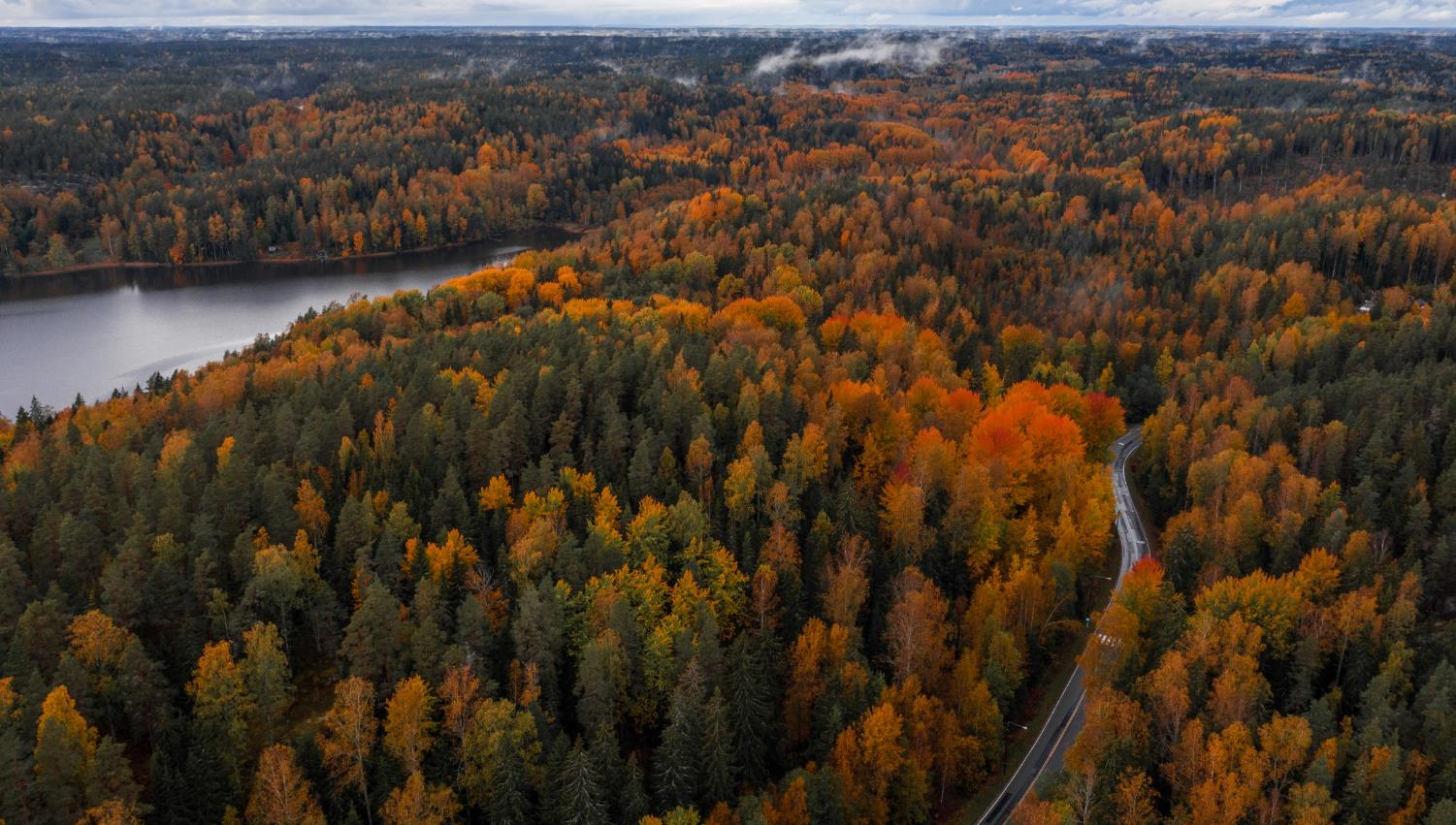 Η Χωρα του Χιονιου και των Σκανδιναβικων Θαυματων
[Speaker Notes: Photo: Toni Panula/Visit Finland]
Πού Είναι η Φινλανδία;
Είναι μια χώρα στο βόρειο μέρος της Ευρώπης και έχει πρωτεύουσα το Ελσίνκι
Εκεί κάνει πολύ κρύο και έχει πολύ χιόνι τον χειμώνα!
Οι άνθρωποι στη Φινλανδία λέγονται "Φινλανδοί"
Περίπου 5,5 εκατομμύρια άνθρωποι.
Μιλούν τη γλώσσα "φινλανδικά" και "σουηδικά".
Είναι ευγενικοί και αγαπούν τη φύση!
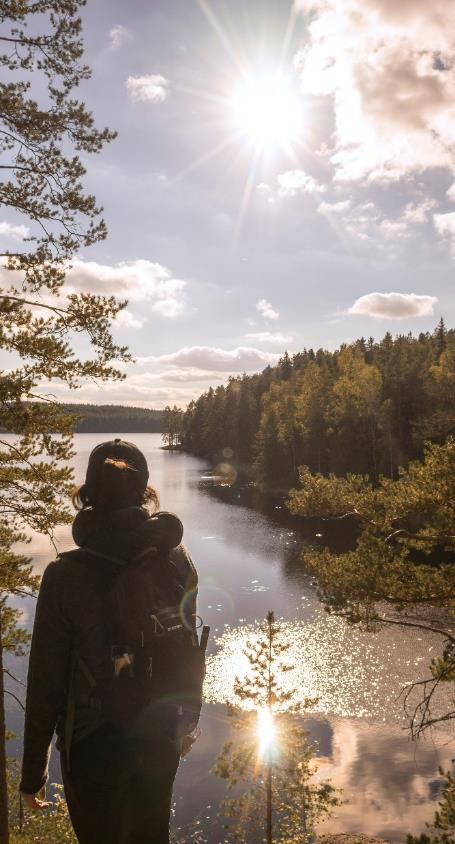 Λίμνες: Η Φινλανδία έχει πάνω από 188.000 λίμνες, που την κάνουν να μοιάζει με μια χώρα από νερό!

Δάση: Τα μισά της εδάφη είναι καλυμμένα από δάση, και είναι ιδανικά για περιπέτειες στη φύση.

Χιόνι και Πάγος: Το χειμώνα, η Φινλανδία καλύπτεται από χιόνι και πολλές περιοχές είναι ιδανικές για σκι και άλλες χειμερινές δραστηριότητες.
Ζώα της Φινλανδίας
Ταράνδοι 🦌 (Βοηθοί του Άγιου Βασίλη!)
Αρκούδες 🐻
Λύκοι 🐺 και πολλά πουλιά!
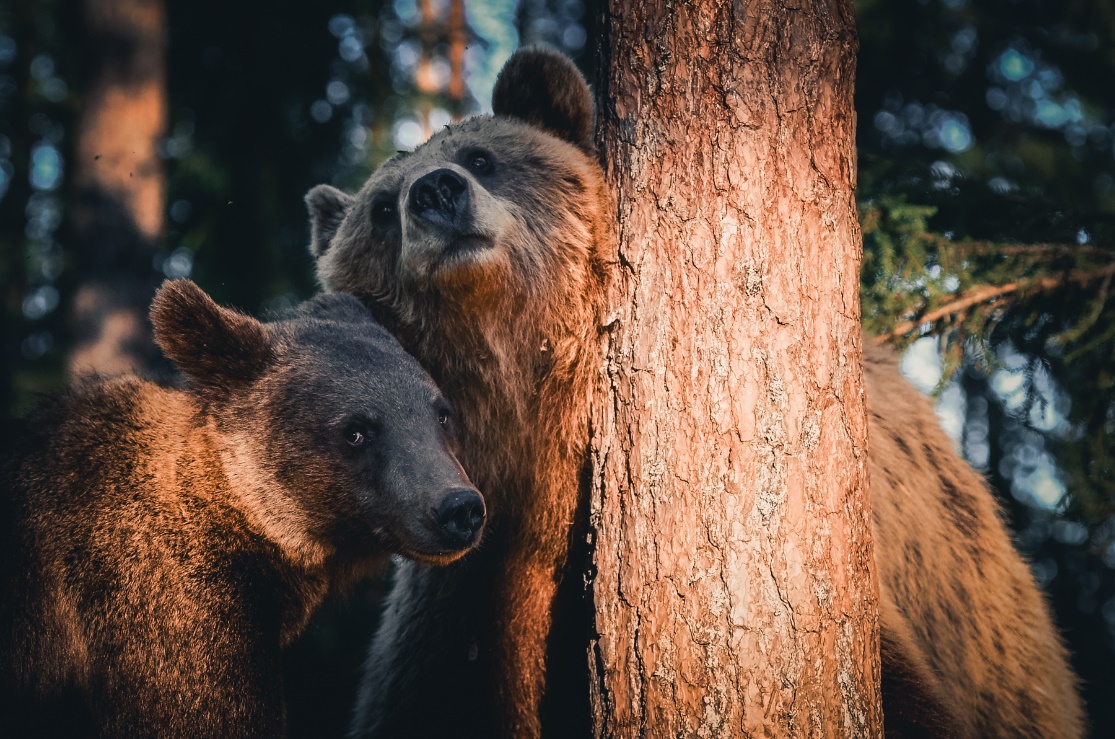 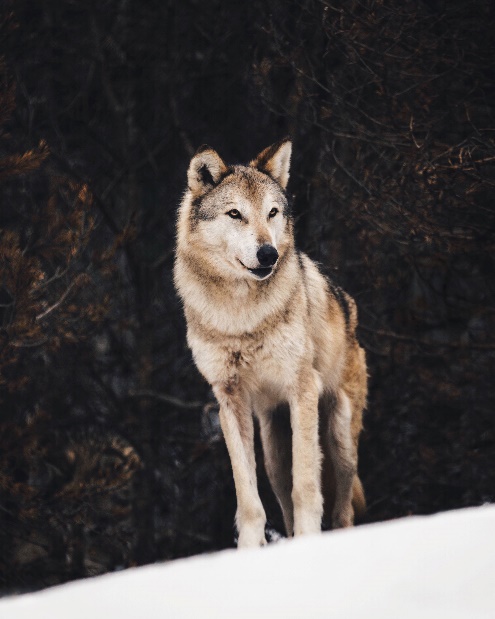 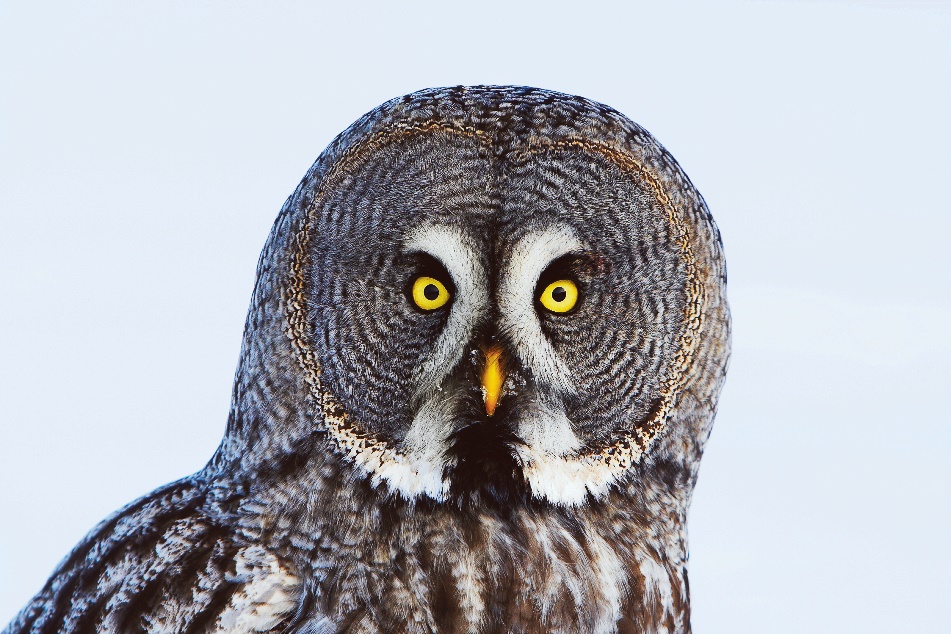 Ζώα της Φινλανδίας
Ταράνδοι 🦌 (Βοηθοί του Άγιου Βασίλη!)
Αρκούδες 🐻
Λύκοι 🐺 και πολλά πουλιά!
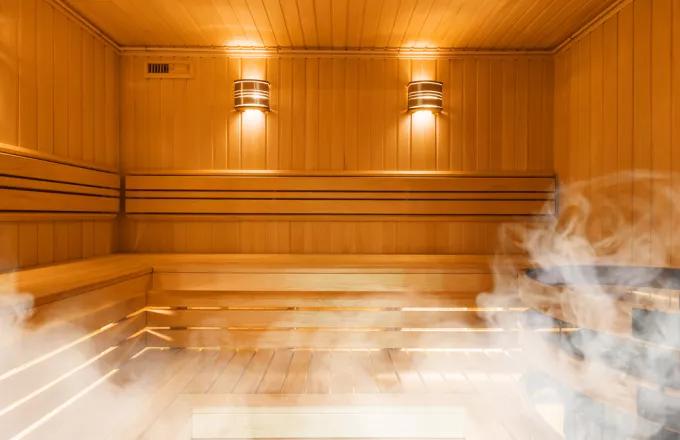 Οι Φινλανδοί λατρεύουν τη "σάουνα" – ένα ζεστό δωμάτιο σαν μπάνιο! Υπάρχουν περισσότερες σάουνες παρά αυτοκίνητα!!
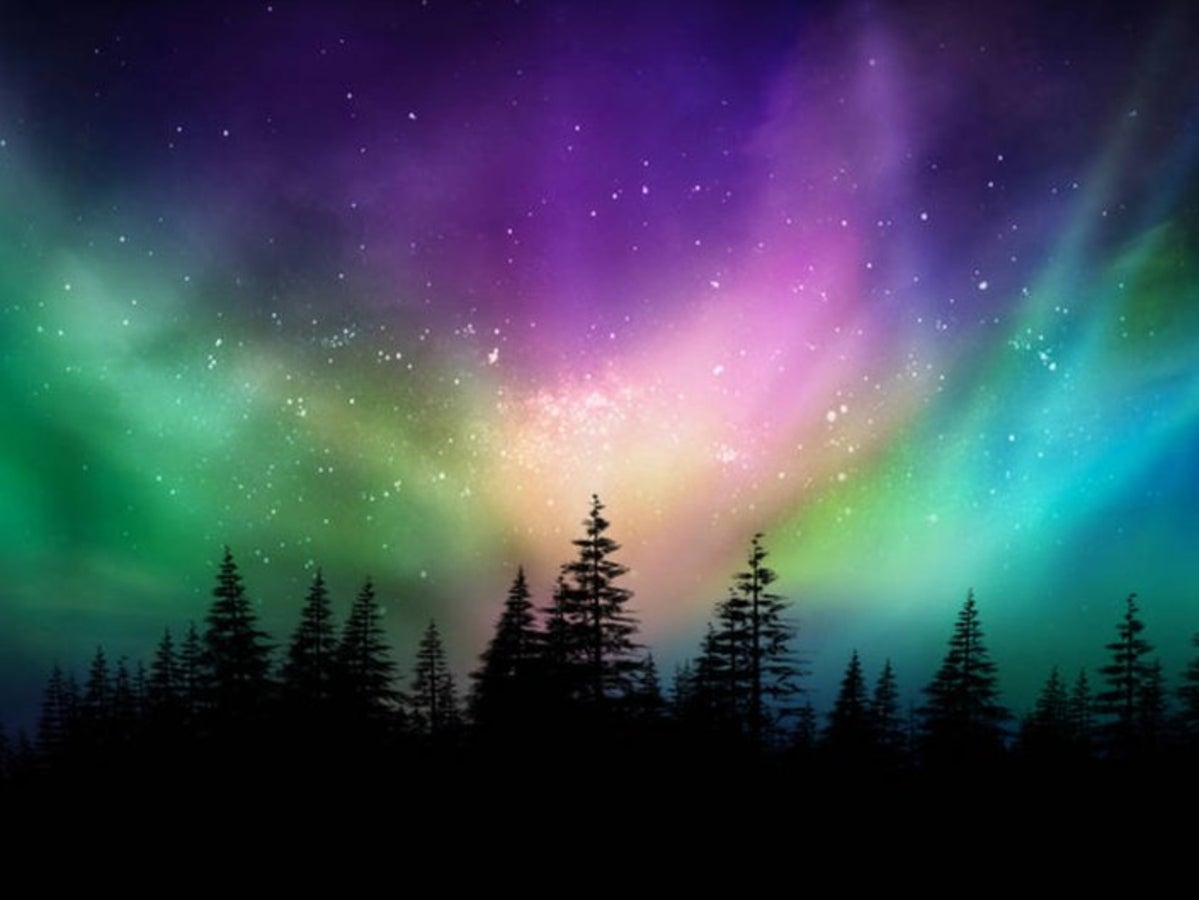 Στον ουρανό βλέπουν το "Βόρειο Σέλας", μαγικά φώτα που χορεύουν στον ουρανό!

Ο ήλιος δεν δύει το καλοκαίρι, αλλά τον χειμώνα υπάρχει μόνο νύχτα. 🌞🌙
Η Φινλανδία είναι η πατρίδα του Άγιου Βασίλη! 🎅


Ζει στο χωριό του, στο Ροβανιέμι, κοντά στον Βόρειο Πόλο.
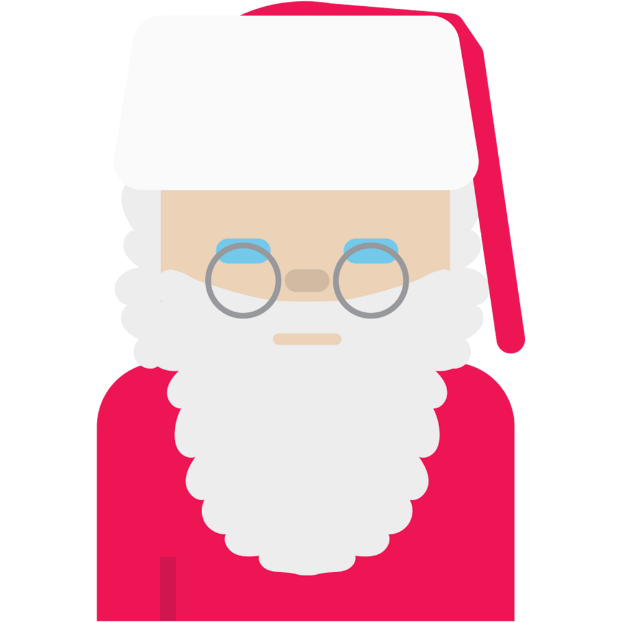